ДЕПАРТАМЕНТ ЗДРАВООХРАНЕНИЯ ОРЛОВСКОЙ ОБЛАСТИ
БЮДЖЕТНОЕ УЧРЕЖДЕНИЕ ОРЛОВСКОЙ ОБЛАСТИ 
«ОРЛОВСКАЯ НАУЧНАЯ МЕДИЦИНСКАЯ БИБЛИОТЕКА»
Централизованная библиотечная система
Россия, 302027, г. Орел, ул. Приборостроительная, д. 42, тел./факс (4862) 41-01-33; 41-01-34; 41-00-04
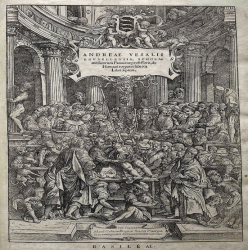 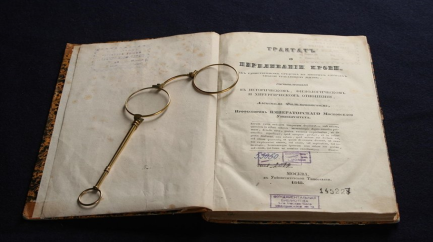 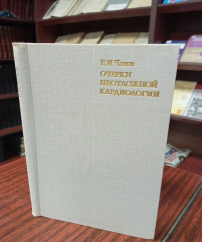 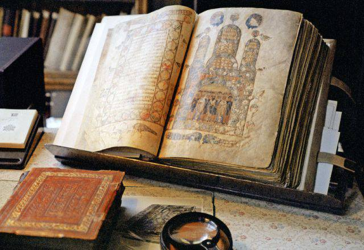 Книги –юбиляры в мире медицины 2023
Орел, 2023
В 2023 году исполняется 950 лет со времени издания травника «Изборник Святослава» (1073г .). Был выполнен по заказу князя Святослава Ярославовича. Основан на переведенных и переработанных греческих трактатах, в том числе по медицине и фармации. Предназначался для врачей, приближенных к князю и его окружению.
1073
480 лет назад, в 1543 году Андреас ВЕЗАЛИЙ, врач и основоположник научной анатомии издал свой главный труд «О строении человеческого тела» в семи книгах - учебник по анатомии.
1543
315 лет назад «царский» аптекарь Даниил ГУРЧИН по заданию Петра 1 составил пособия «Аптека домовая» (для гражданских аптек) и  «Аптека обозовая» (для медицинской службы русской армии), прообразы фармакопей ( 1708 г.).
1708
175 лет назад вышел в свет  «Трактат о переливании крови (как единственном средстве во многих случаях спасти угасающую жизнь), составленный в историческом, физиологическом и  хирургическом  отношении»  (1848 г.). Автор: Алексей Матвеевич ФИЛОМАФИТСКИЙ - один из основоположников экспериментальной физиологии в России.
1848
175 лет  научному труду «Рассуждение о холере, основанное преимущественно  на  наблюдениях,  собранных  в  эпидемию 1847 г. в терапевтическом отделении госпитальной клиники  Императорского  Московского  университета» . Автор: Алексей Иванович Полунин (1820–1888) — отечественный патолог, основоположник московской школы патологоанатомов.
1848
160 лет со времени выхода в свет труда Иван а Михайловича СЕЧЕНОВА «Рефлексы головного мозга» (1863 г.),  ставшего итогом длительной, кропотливой работы по исследованию психических картин, о котором Павлов отозвался как о «гениальном взмахе сеченовской мысли». У Ивана Михайловича Сеченова, первого в истории науки, получилось создать концепцию о рефлексе как общезначимом физиологическом механизме деятельности организма.
1863
125 лет  изданию «Чума в России: Ветлянская эпидемия 1878-79 г. » ( 1898г .) Автор: Григорий Николаевич Минх (1836 —1896) — российский врач-инфекционист, эпидемиолог и патологоанатом. Принимал участие в борьбе с эпидемией чумы в 1878-1879 гг. в Астраханской губернии, результатом чего стал классический труд, на котором учились поколения русских микробиологов.
1898
100 лет главному труду академика Ивана Петровича ПАВЛОВА «Двадцатилетний  опыт  объективного  изучения высшей нервной деятельности (поведения) животных. Условные рефлексы» (1923г.). Книга была переведена на большинство языков мира. В ней И. П. Павлов и его ученики впервые дали точное экспериментальное подтверждение теоретическим взглядам Сеченова.
1923
50 лет книге «Очерки неотложной кардиологии» ( 1973 г.). Автор: Евгений Иванович ЧАЗОВ- выдающийся советский и российский кардиолог, лечащий врач ряда руководителей СССР, основоположник кардиологической службы в СССР и РФ, основатель ФГБУ «НМИЦ кардиологии» Минздрава России.Эта книга , написанная доступным языком о сложностях заболеваний сердечно-сосудистой системы – одна из лучших работ Е.И. Чазова.
1973
Подготовлено: 
Отдел научной информации, главный библиотекарь Кучук Е.А.